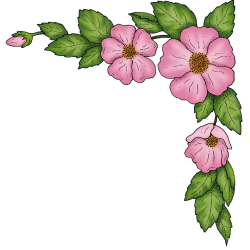 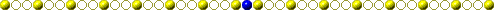 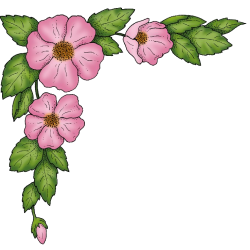 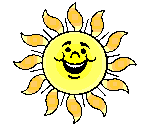 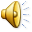 Chµo mõng c¸c thÇy c« vÒ dù giê th¨m líp

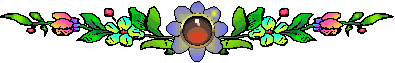 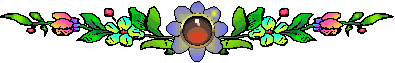 MÔN KHOA HỌC
                   LỚP 4A2
GIÁO VIÊN: ĐẶNG THỊ LAN
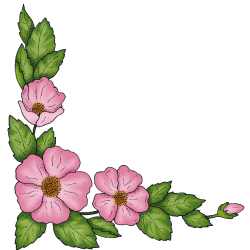 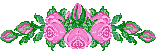 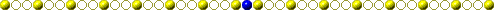 [Speaker Notes: `]
Câu1: 
 Ô xi có vai trò như thế nào đối với sự cháy?
Câu 2: 
Để duy trì sự cháy cần phải làm gì? 
Tại sao phải làm như vậy?
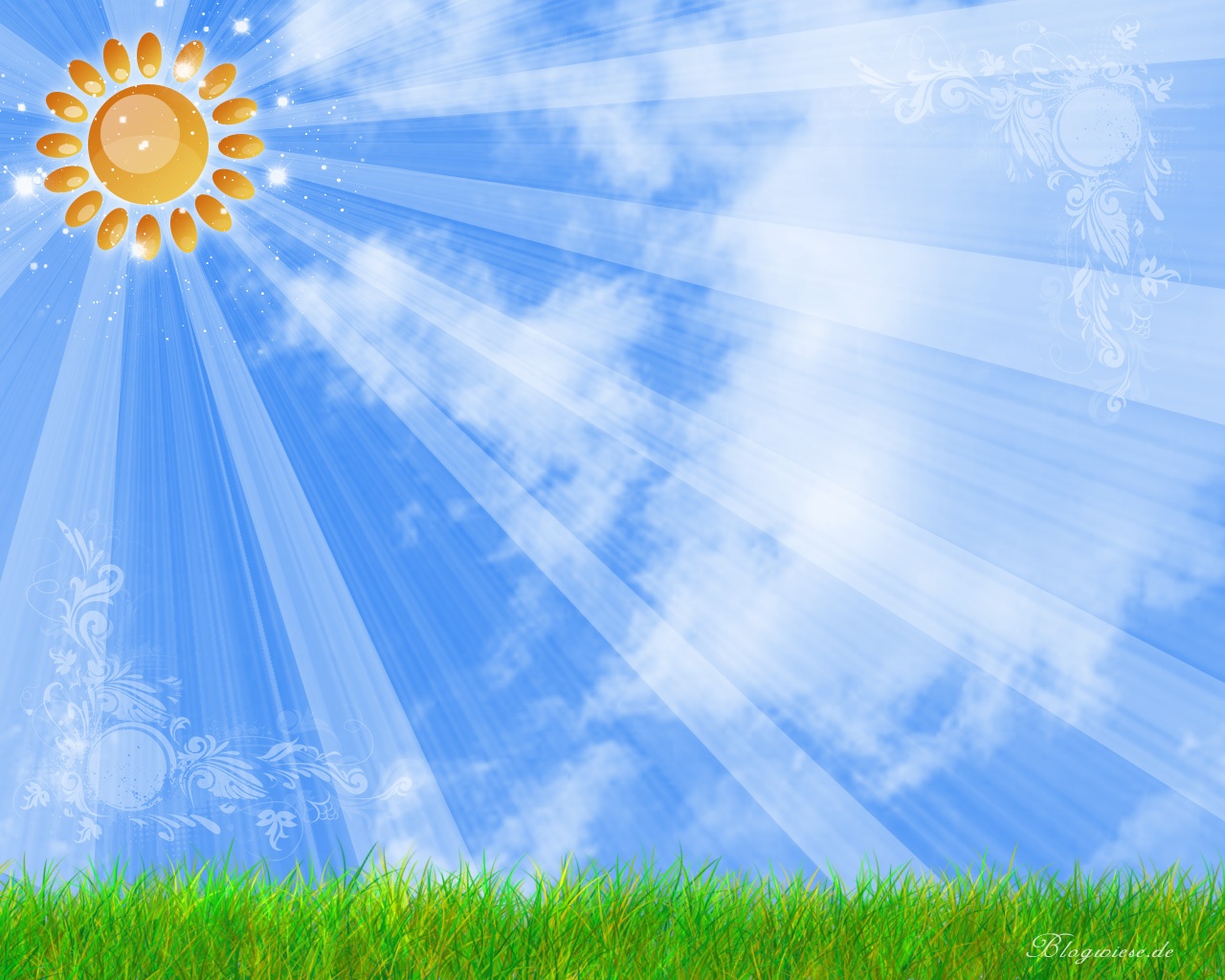 BÀI 36: KHÔNG KHÍ CẦN CHO SỰ SỐNG
yyykjj
Bước 1:Tình huống xuất phát
Bước 2:Bộc lộ hiểu biết ban đầu
Bước 3:Đề xuất câu hỏi
PHIẾU THẢO LUẬN
Bước 4:Tiến hành thực nghiệm
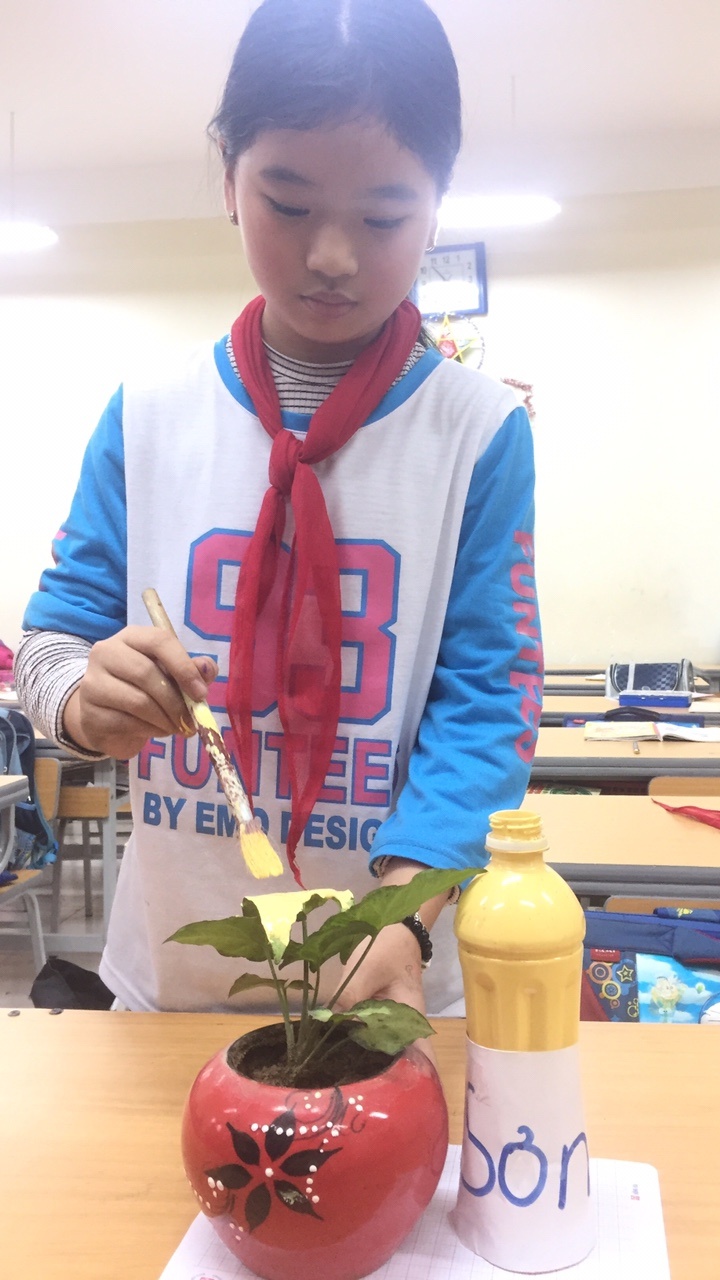 Bước 5: Kết luận
Kết luận:
Không khí rất cần cho hoạt động sống của con người, động vật, thực vật.
Hoạt động 2: Tìm hiểu một số trường hợp phải dùng bình ô xi
1. Nêu ví dụ chứng tỏ không khí cần cho sự sống của người, động vật và thực vật?
2. Thành phần nào trong không khí quan trọng nhất đối với sự thở?
3. Trong trường hợp nào người ta phải thở bằng bình ô xi?
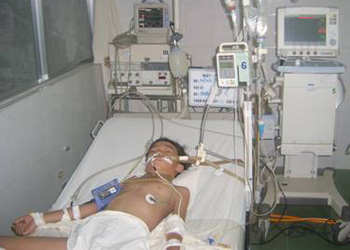 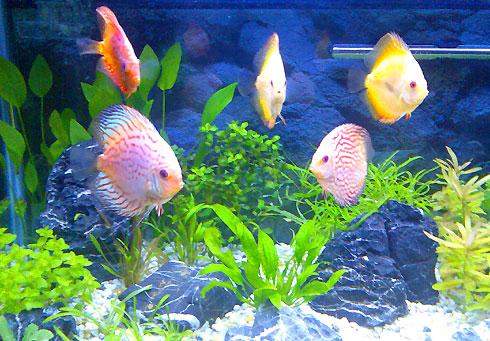 Chào tạm biệt
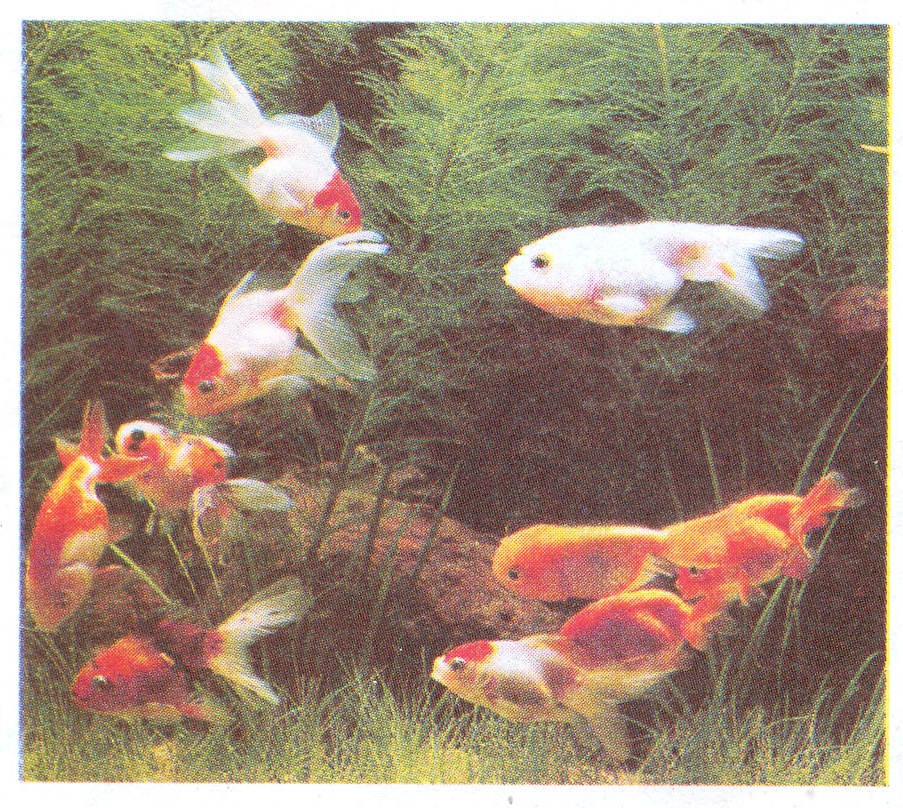